Государственная программа Кировской области

 
«Управление государственным имуществом» 


ИТОГИ ЗА 2022 ГОД
Министерство имущественных отношений Кировской области
ЦЕЛИ И ЗАДАЧИ ГОСУДАРСТВЕННОЙ ПРОГРАММЫ
Утверждена постановлением Правительства Кировской области от 20.12.2019 № 687-П
Цель: совершенствование механизмов управления и распоряжения                              государственным имуществом
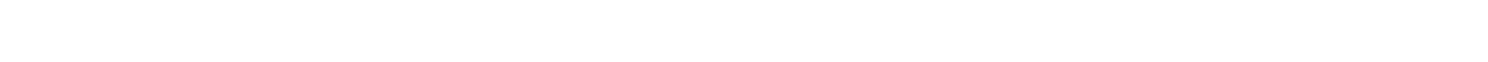 Задачи Государственной программы:
2
ИТОГИ ХОДА РЕАЛИЗАЦИИ ГОСУДАРСТВЕННОЙ ПРОГРАММЫ
ДОСТИЖЕНИЕ 
ЦЕЛЕВЫХ ПОКАЗАТЕЛЕЙ
ОСВОЕНИЕ СРЕДСТВ
(млн. рублей))
ВЫПОЛНЕНИЕ МЕРОПРИЯТИЙ
* В связи со значительным сокращением поступления заявлений по несогласию с кадастровой стоимостью,  что свидетельствует о качественно проведенной работе по ГКО
3
РЕЗУЛЬТАТЫ РЕАЛИЗАЦИИ ГОСУДАРСТВЕННОЙ ПРОГРАММЫ 2022
Учет государственного имущества области
4
РЕЗУЛЬТАТЫ РЕАЛИЗАЦИИ ГОСУДАРСТВЕННОЙ ПРОГРАММЫ 2022
КОНТРОЛЬ ЗА ИСПОЛЬЗОВАНИЕМ И СОХРАННОСТЬЮ 
ГОСУДАРСТВЕННОГО ИМУЩЕСТВА КИРОВСКОЙ ОБЛАСТИ
5
РЕЗУЛЬТАТЫ РЕАЛИЗАЦИИ ГОСУДАРСТВЕННОЙ ПРОГРАММЫ 2022
ПЕРЕРАСПРЕДЕЛЕНИЕ ГОСУДАРСТВЕННОГО ИМУЩЕСТВА 
КИРОВСКОЙ ОБЛАСТИ
15 объектов недвижимого имущества, из них: 14 (объекты газоснабжения и объекты, необходимых для решения вопросов ОМСУ (Куменский, Верхошижемский, Зуевский, Белохолуницкий, Юрьянский, Советский, Малмыжский, Слободской районы, г.Котельнич), 1 квартира в п.Ленинское Шабалинского района
Собственность Кировской области
Собственность муниципальных образований Кировской области
6 объектов недвижимого имущества (2 здания гаража, 1 хозблок, 3 помещения (Подосниновский, Верхошижемский районы,к.Кирово-Чепецк, г.Киров)
Также принято 340 распоряжений министерства имущественных отношений Кировской области о перераспределении имущества между областными организациями
6
РЕЗУЛЬТАТЫ РЕАЛИЗАЦИИ ГОСУДАРСТВЕННОЙ ПРОГРАММЫ 2022
Разграничение государственной собственности на землю
7
РЕЗУЛЬТАТЫ РЕАЛИЗАЦИИ ГОСУДАРСТВЕННОЙ ПРОГРАММЫ 2022
Основные способы приватизации
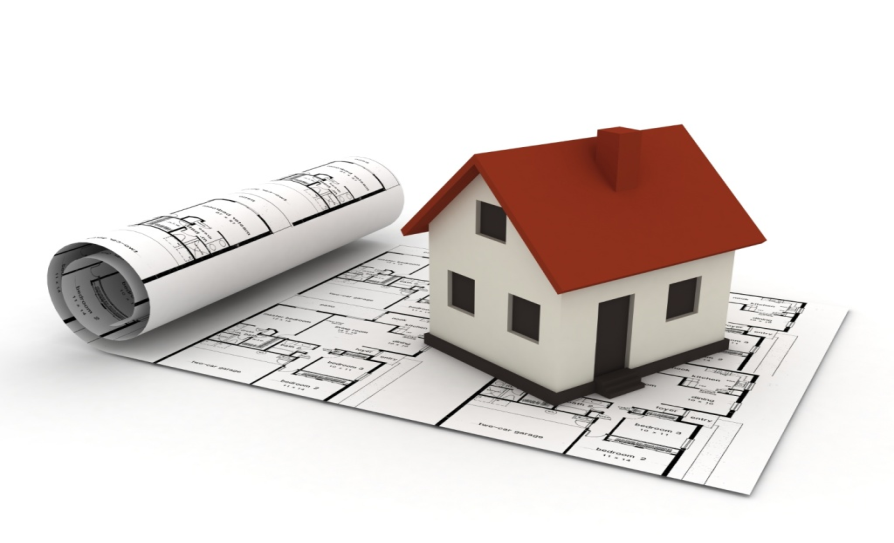 8
РЕЗУЛЬТАТЫ РЕАЛИЗАЦИИ ГОСУДАРСТВЕННОЙ ПРОГРАММЫ 2022
Итоги проведения государственной кадастровой оценки в Кировской области
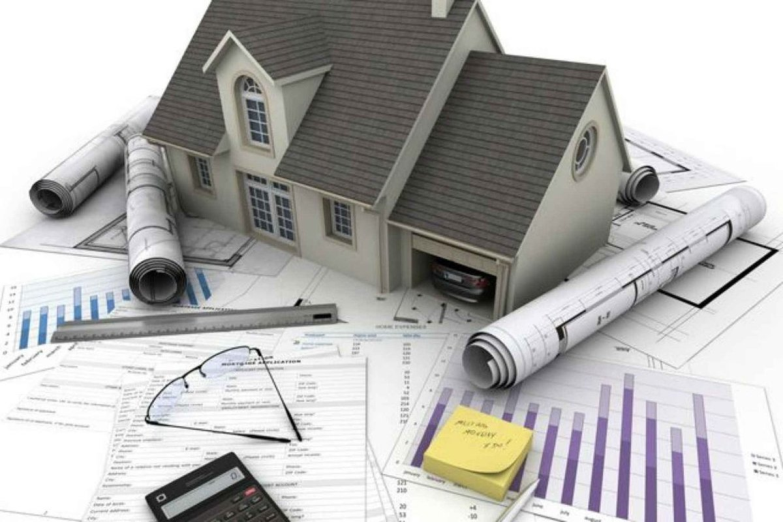 9
РЕЗУЛЬТАТЫ РЕАЛИЗАЦИИ ГОСУДАРСТВЕННОЙ ПРОГРАММЫ 2022
Формирование перечня объектов недвижимого имущества 
в целях налогообложения для налога на имущество
10
РЕЗУЛЬТАТЫ РЕАЛИЗАЦИИ ГОСУДАРСТВЕННОЙ ПРОГРАММЫ 2022
Проведение комплексных кадастровых работ
11
Доходы от использования имущества в 2022 году,
млн. рублей
Всего: 190,4 млн. рублей
Динамика  и структура доходов от использования имущества, 
млн. рублей
13
13